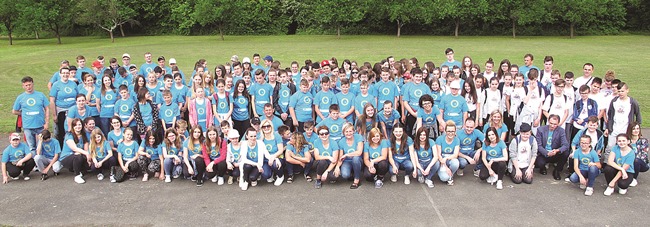 Antun Matija Reljković
Elementary school
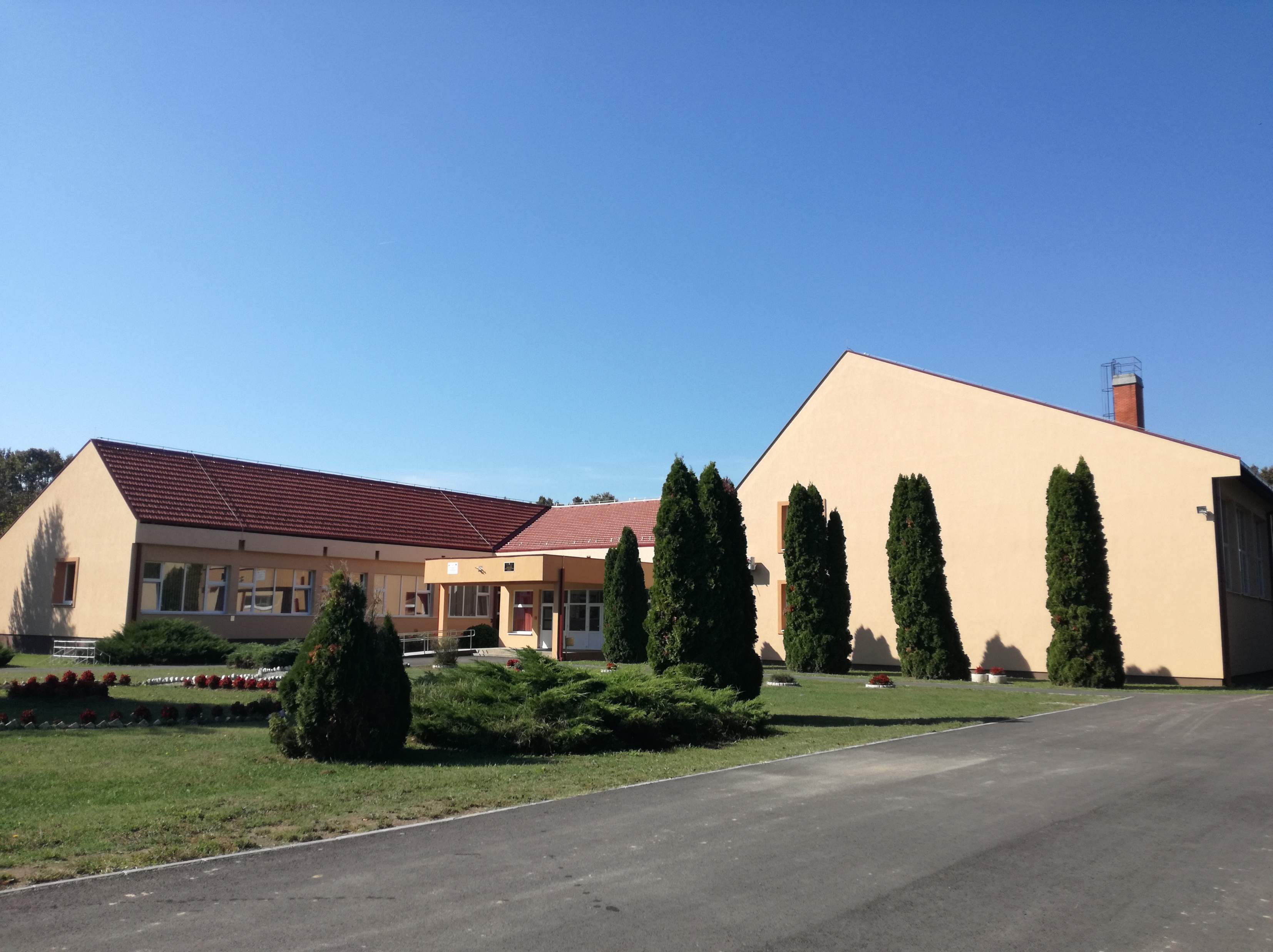 Our school consists of main school Bebrina and six small village schools in Kaniža, Kuti, Banovci, Dubočac, Šumeće and Zbjeg
At this moment it has got 379 students
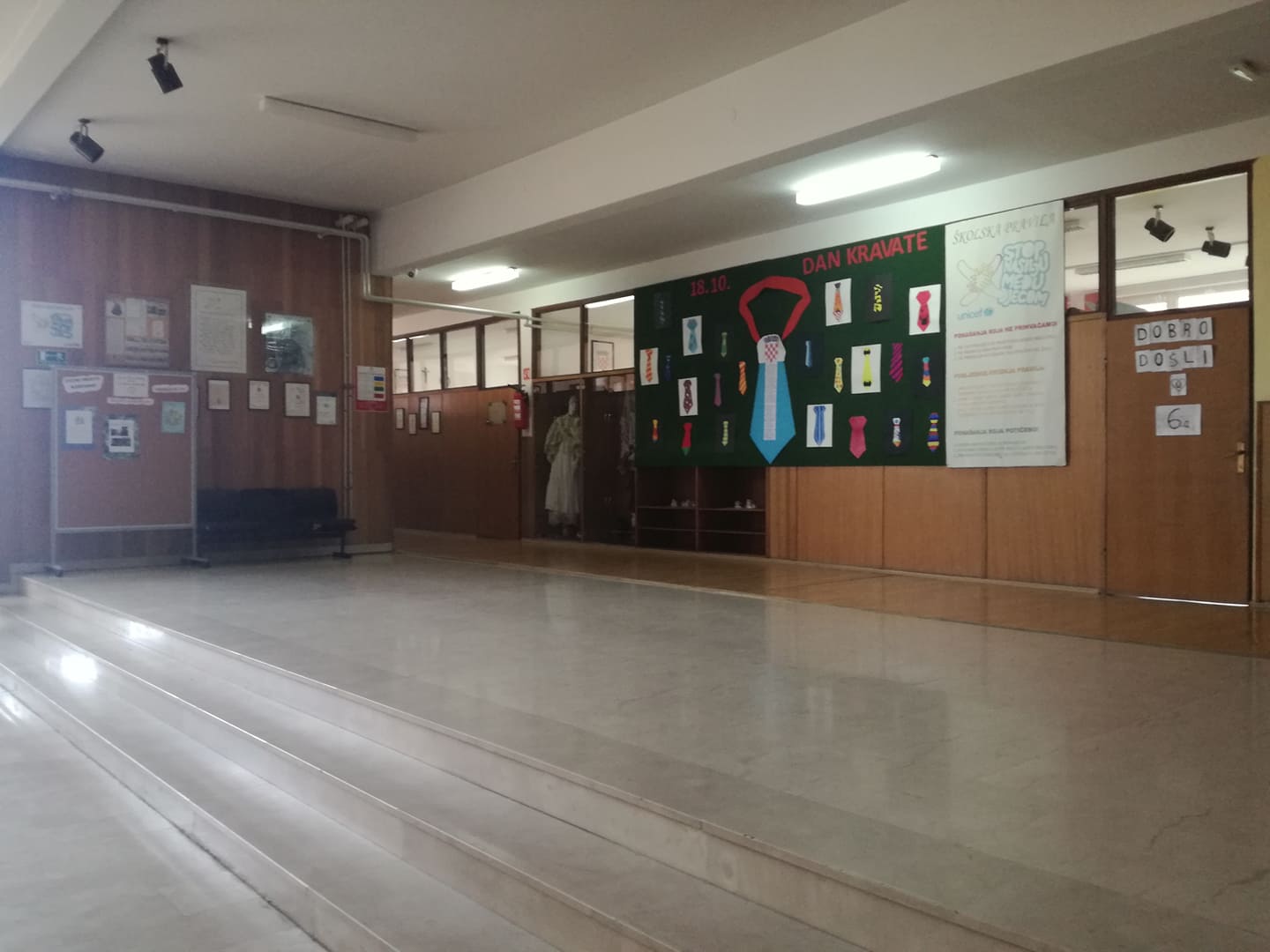 This is our main hallway
We use our main exihibition board for important days, memories, holidays…
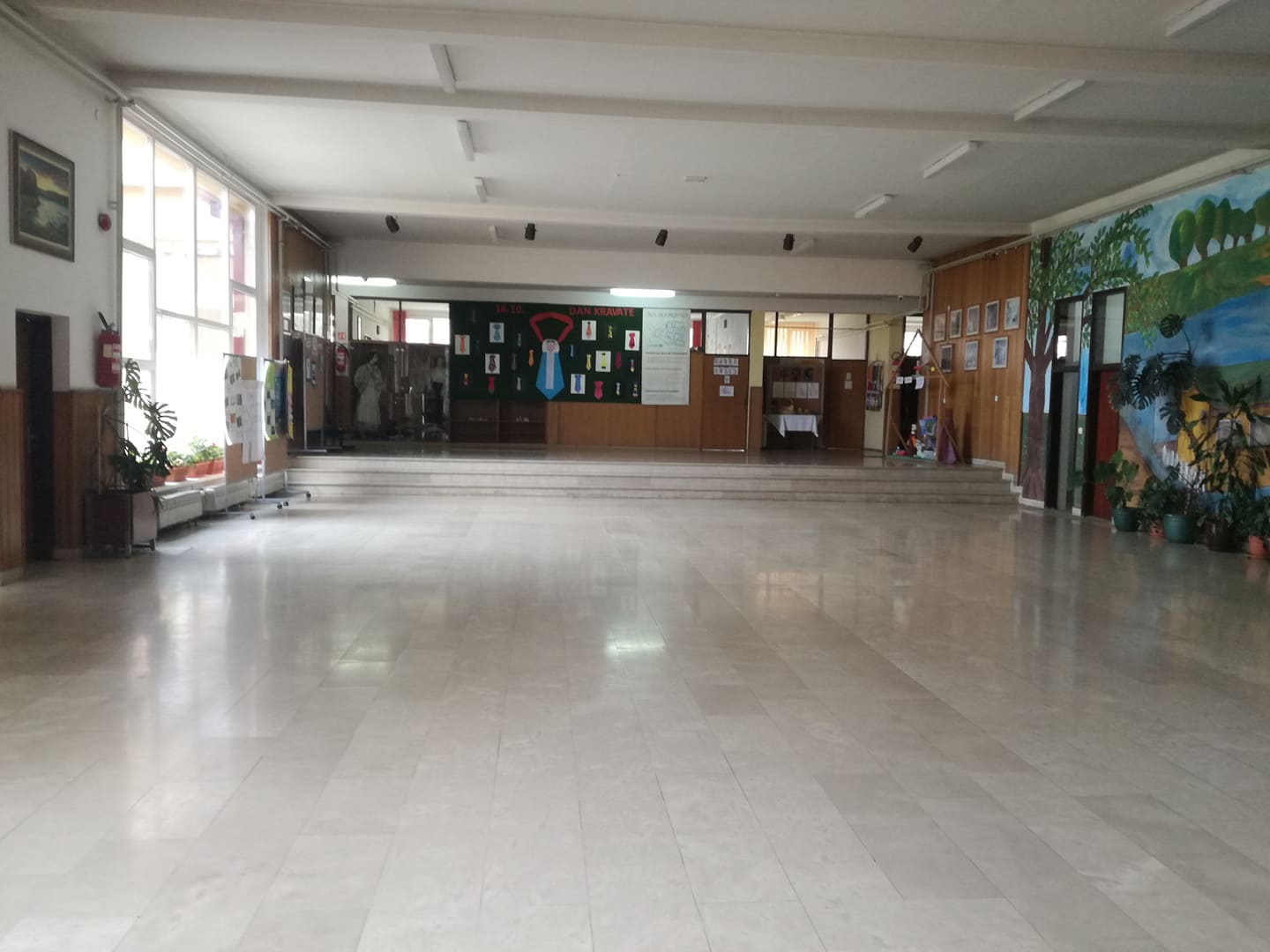 Our students decorated our walls in classrooms and hall
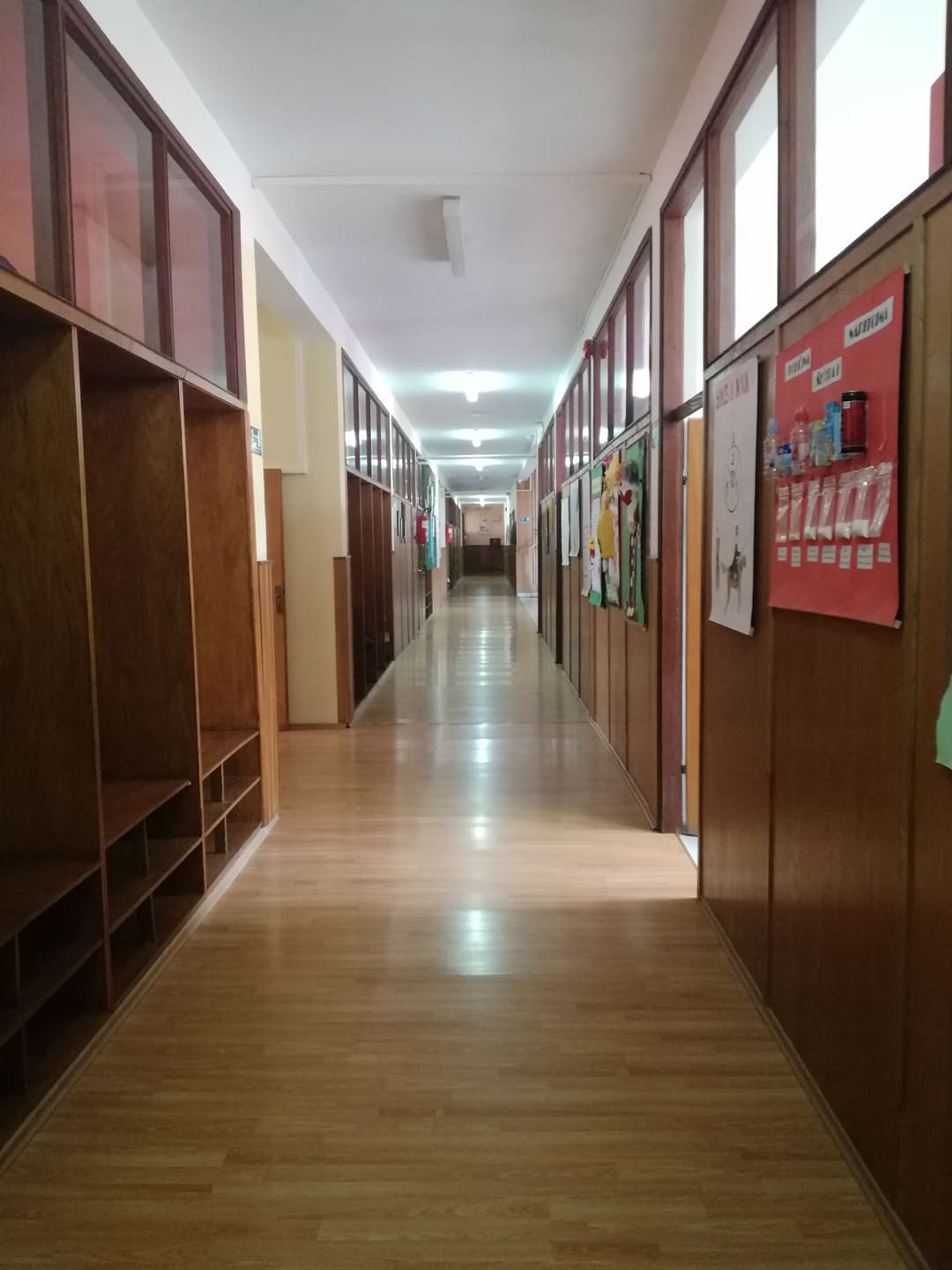 This is our small hallway
We use it to show students works about selected topics
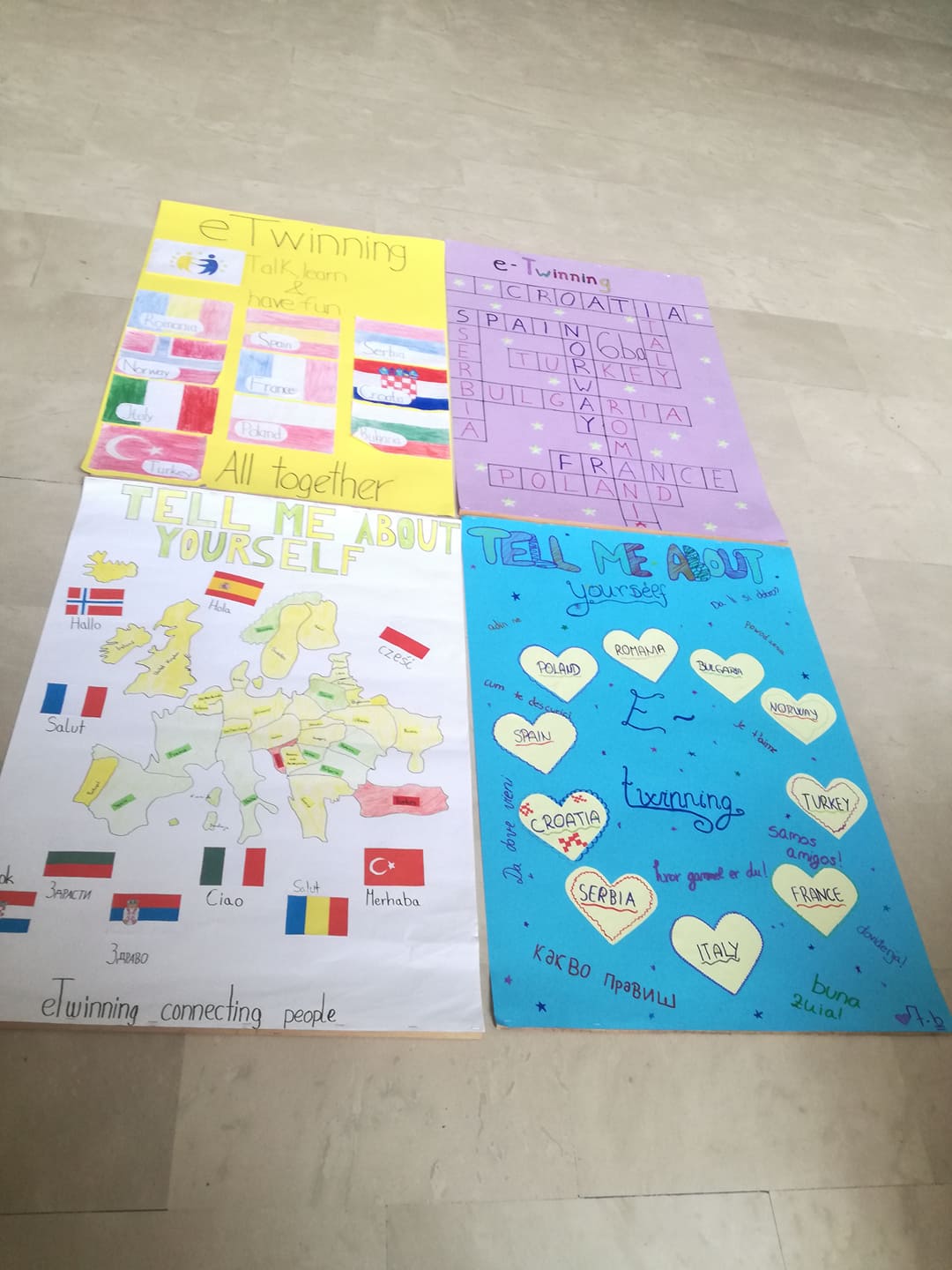 A lot of our students are in this project
These are some of their posters
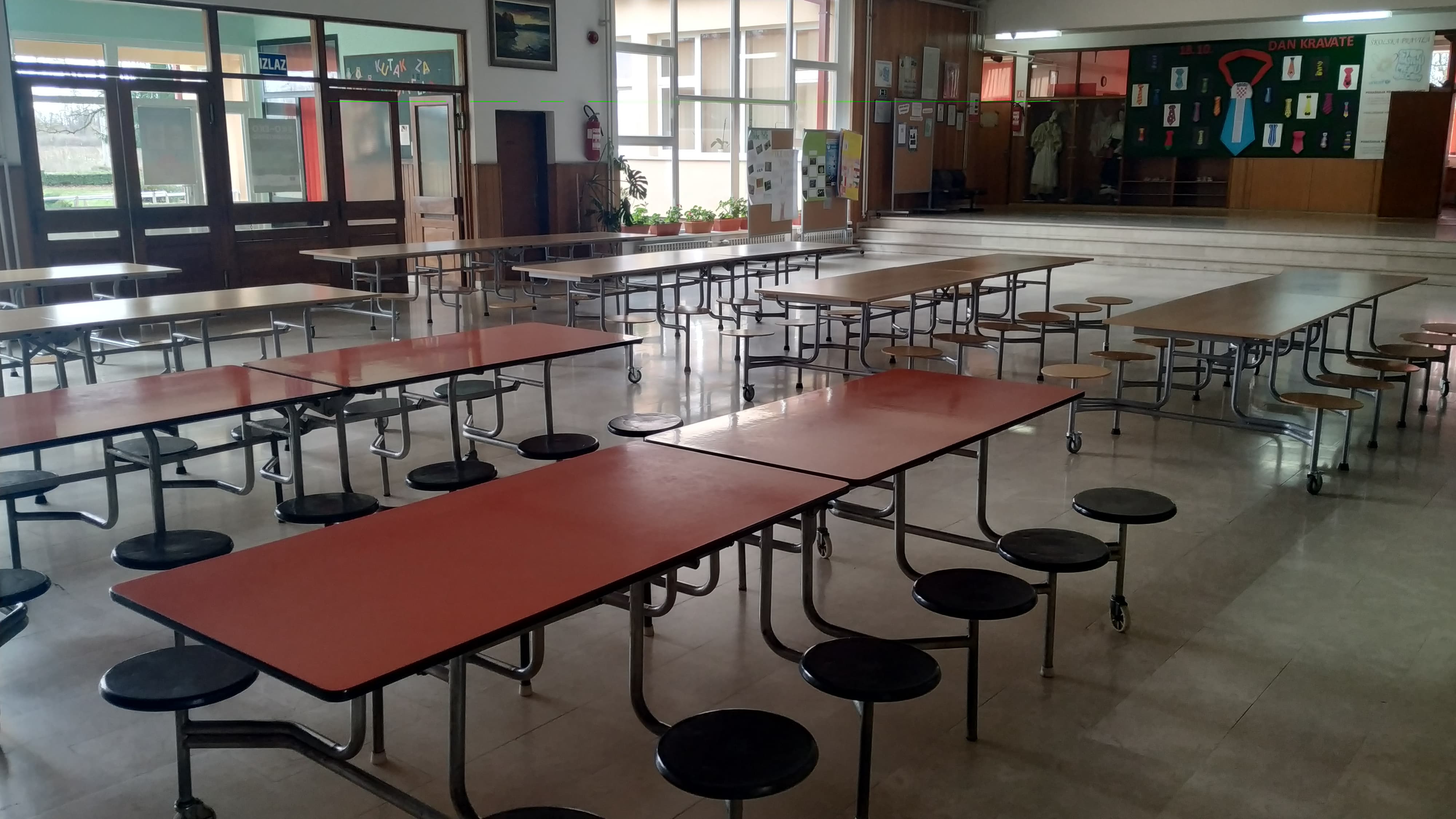 This is our canteen
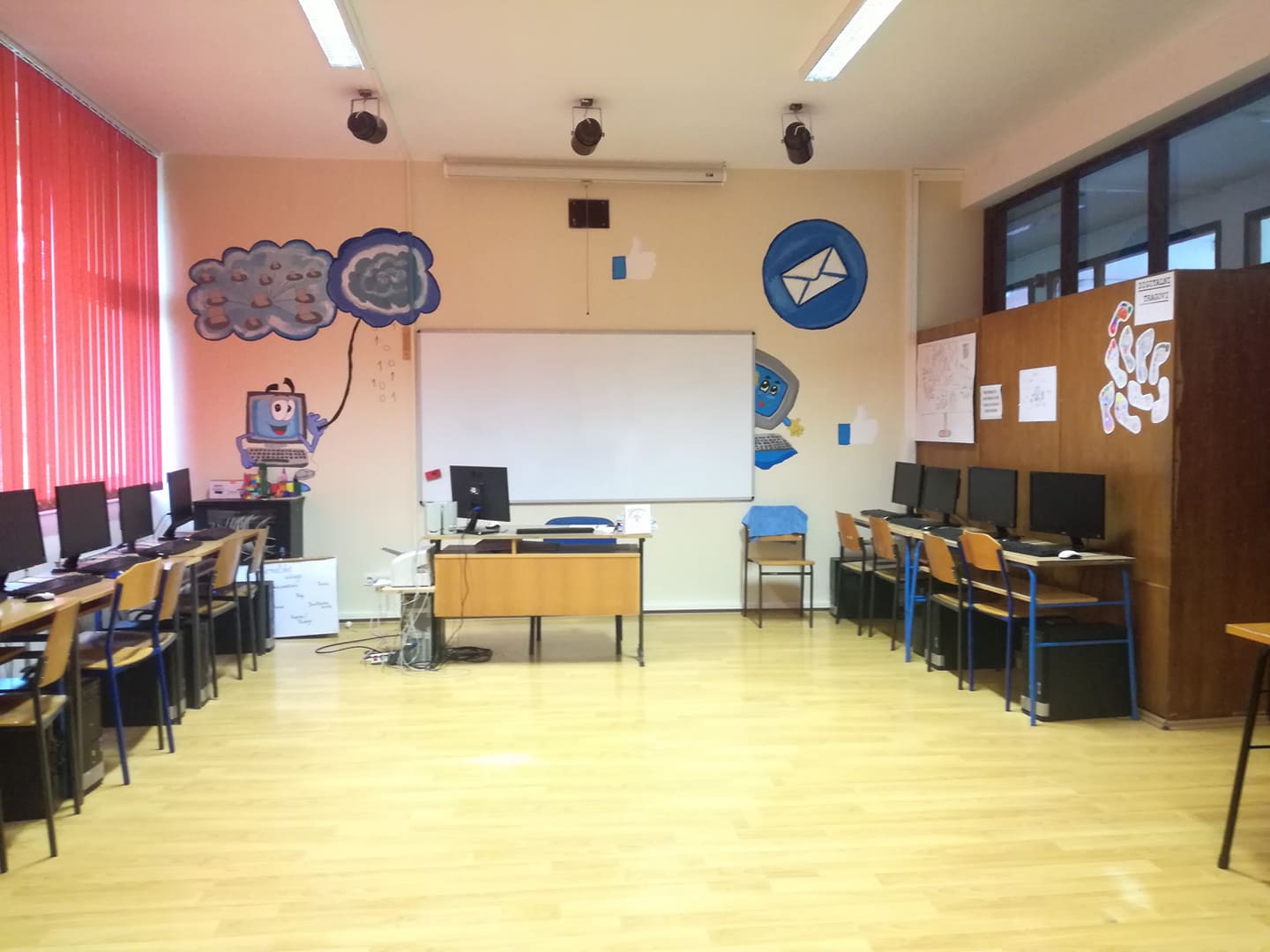 Our IT classroom
Also decorated by students
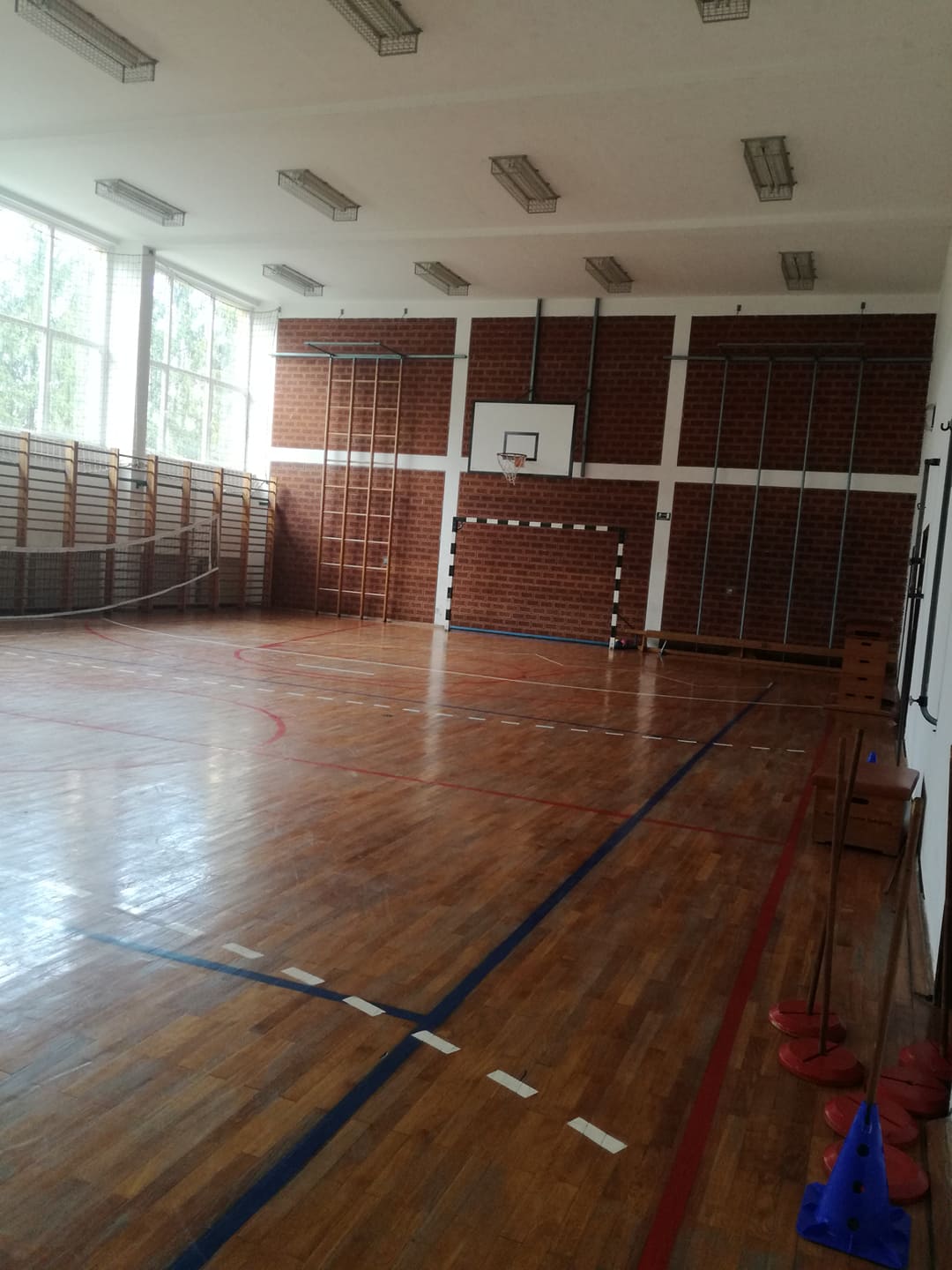 Our gym
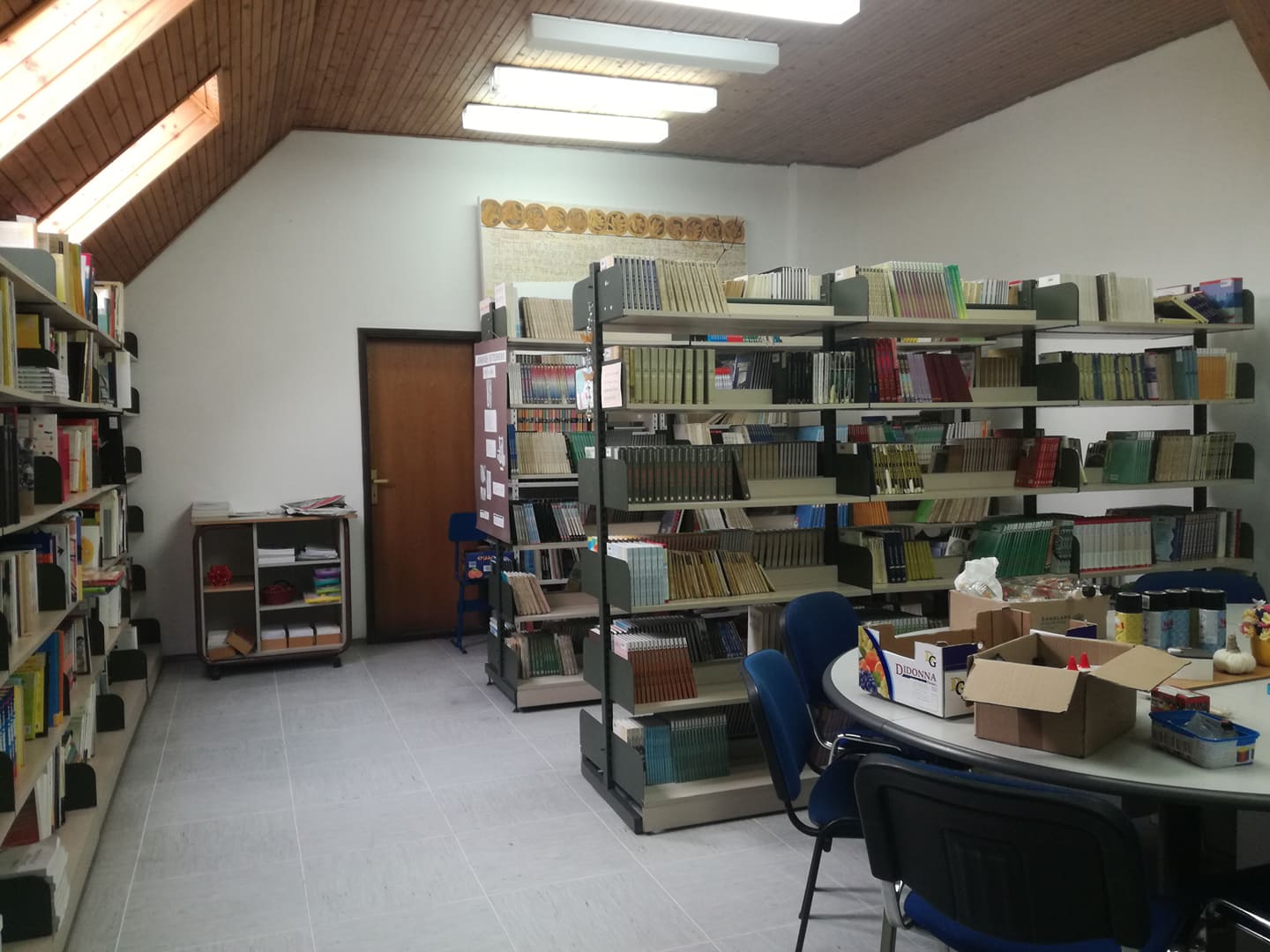 Our library
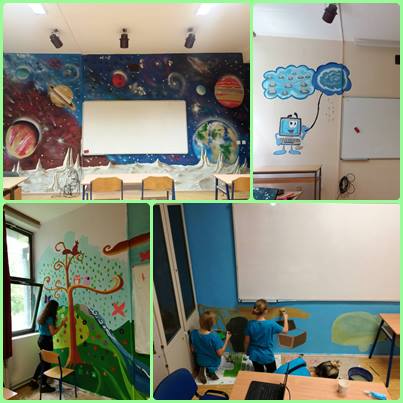 This is a process of beautifyng the classrooms
Our school has been a partner in a project called eco eco volunteer. This is a part of that project
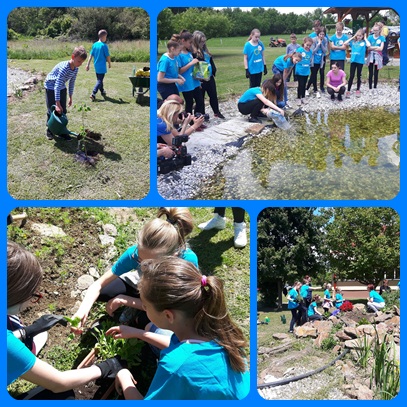 Students, teachers, parents and support staff together made a pond behind the school with outdoor classroom
Here they release fish into the pond
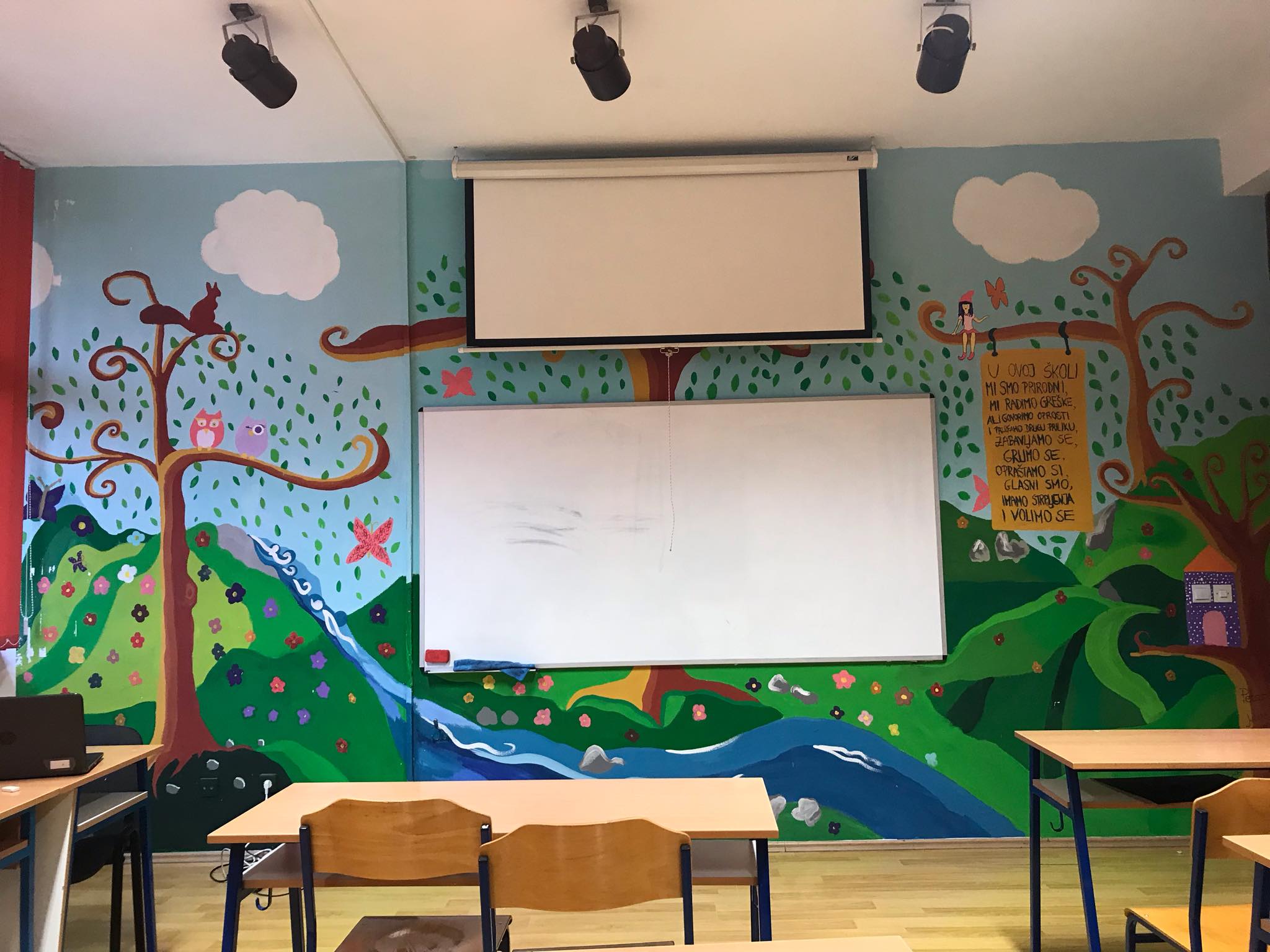 This is our classroom
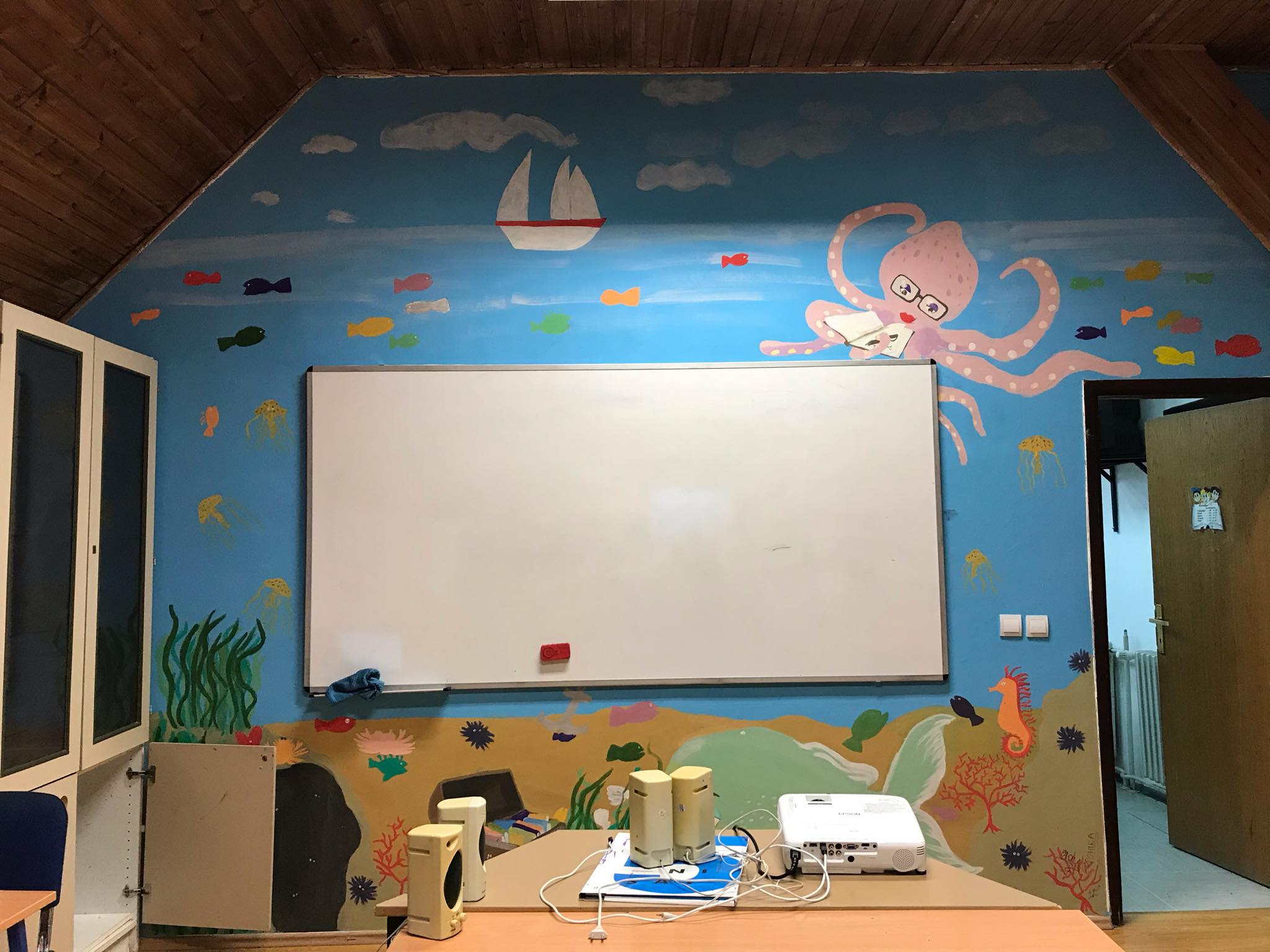 Some of our other classrooms
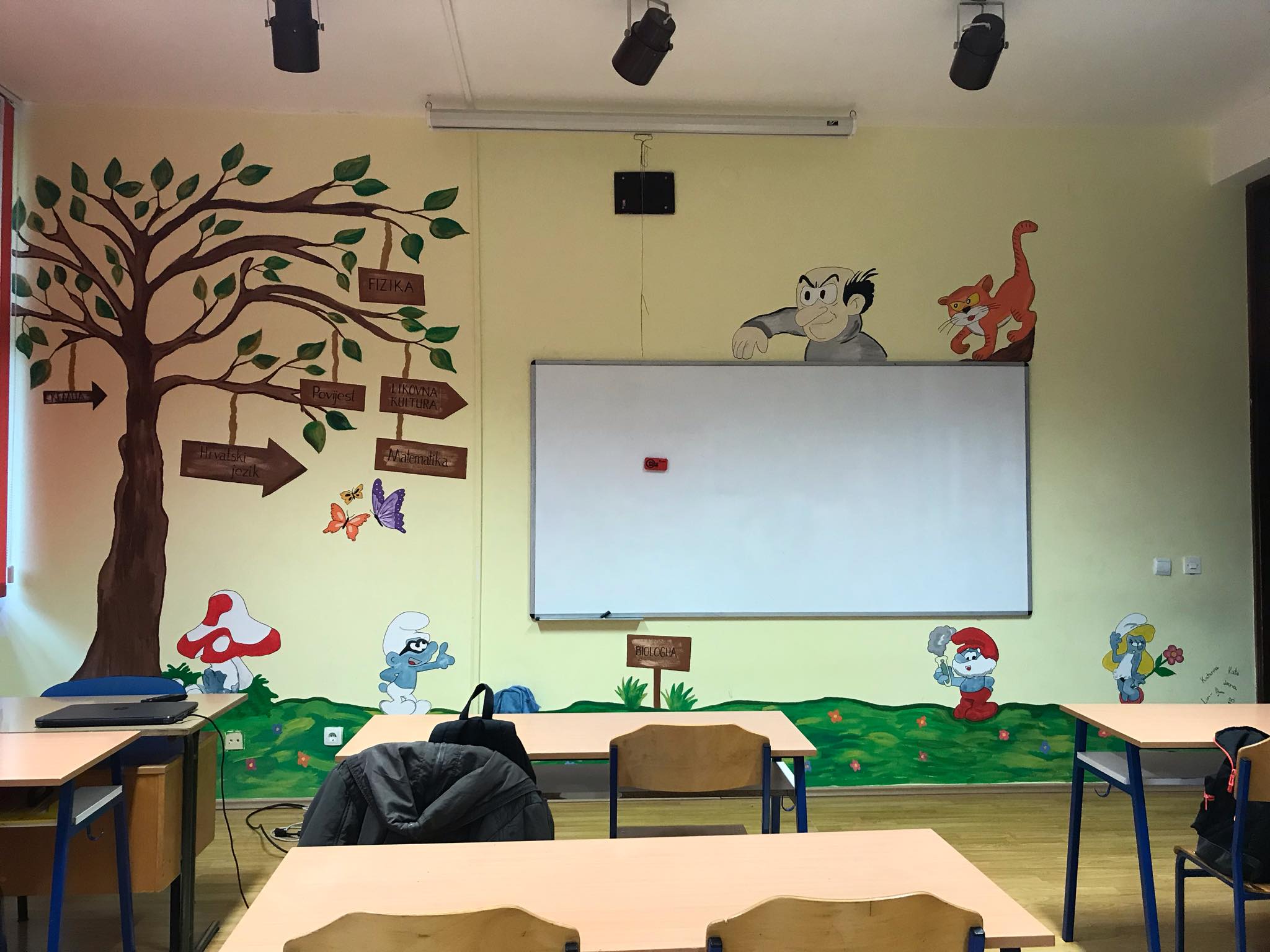 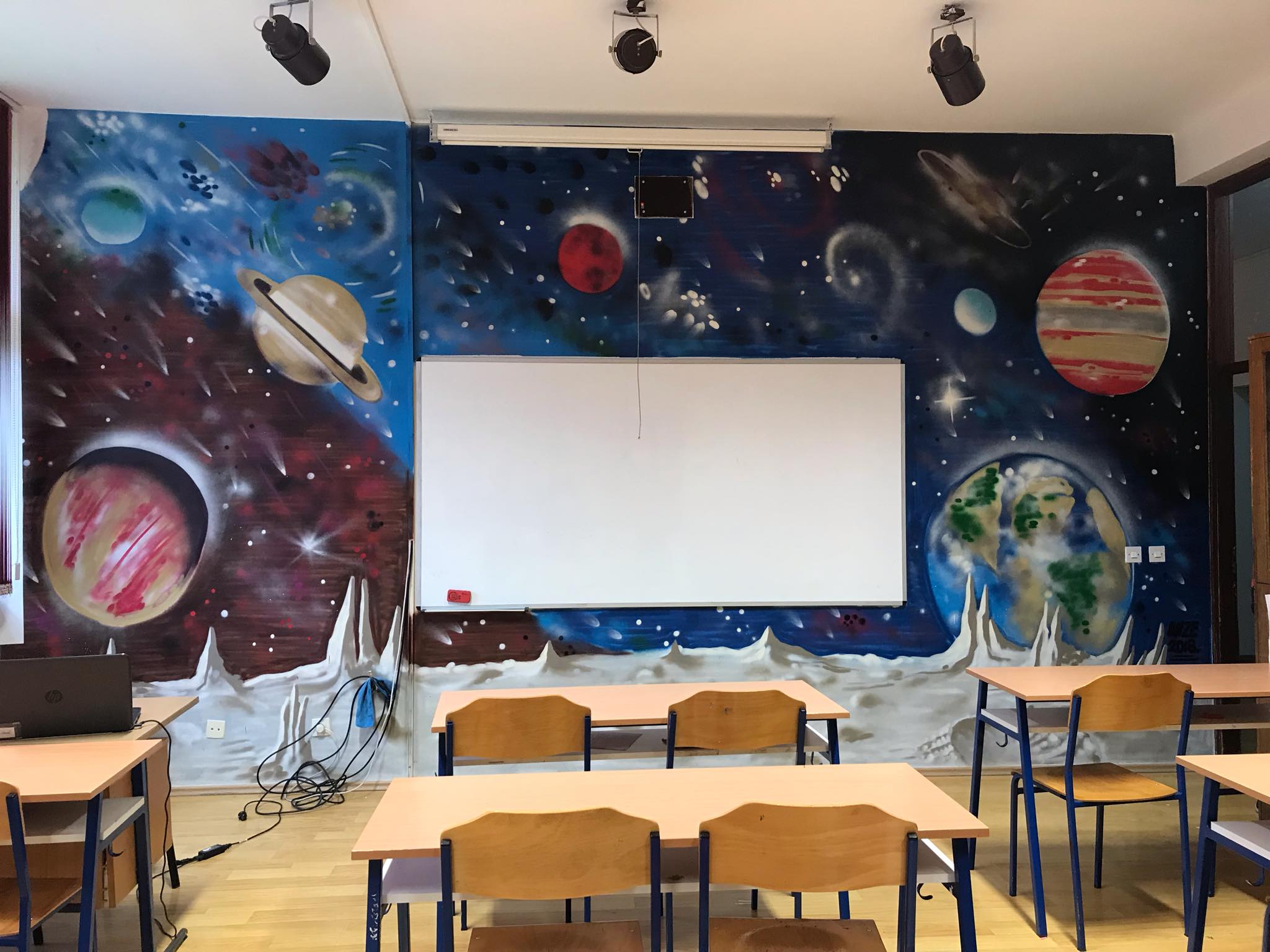 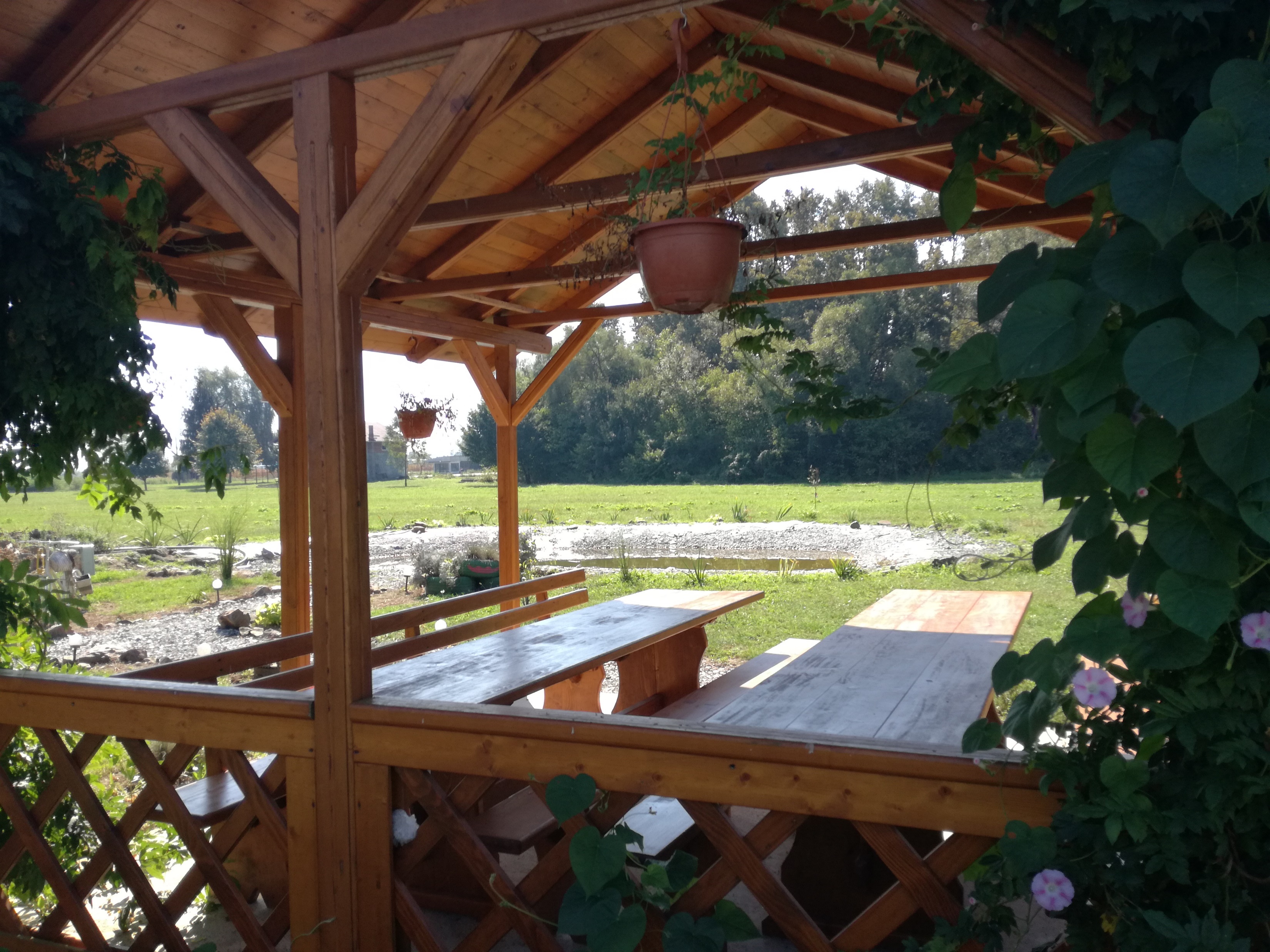 Our outdoor classroom
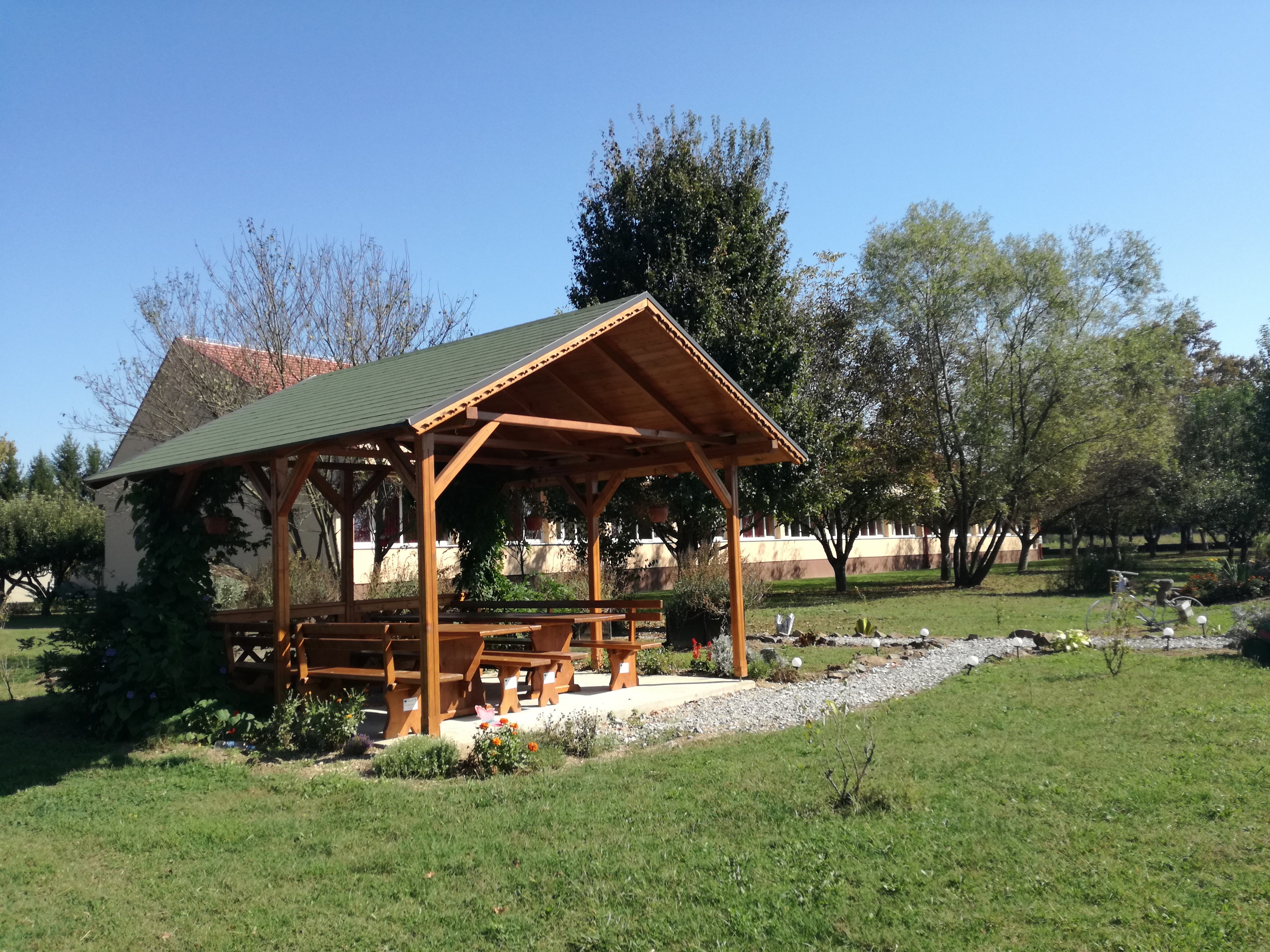 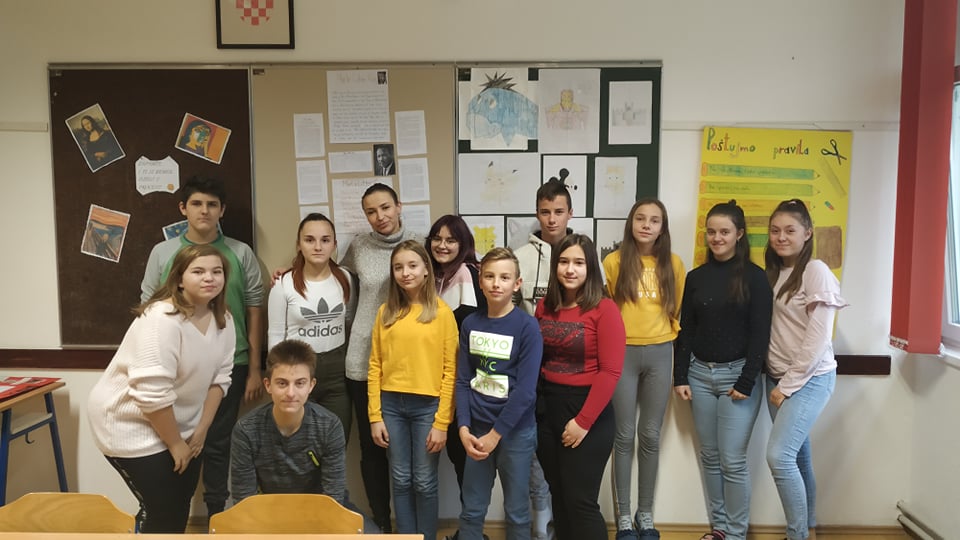 Our 7.a grade